МБДОУ «Белоярский Д/С»
МАСТЕР-КЛАСС

«ЦВЕТОК ДЛЯ ЛЮБИМОЙ МАМЫ»
Воспитатели:
О.В. Когодеева
К.И. Плешкова
Цель:  изготовить сувенир своими руками в подарок  маме на День матери.
Материал: цветной картон, цветная бумага, клей, ножницы, карандаш, салфетка.
Нам необходимо  1лист цветной бумаги красного цвета
(оранжевого,  розового), 1 лист желтого 
цвета; 1 лист синего картона, 1 лист зеленого картона,
клей и ножницы.
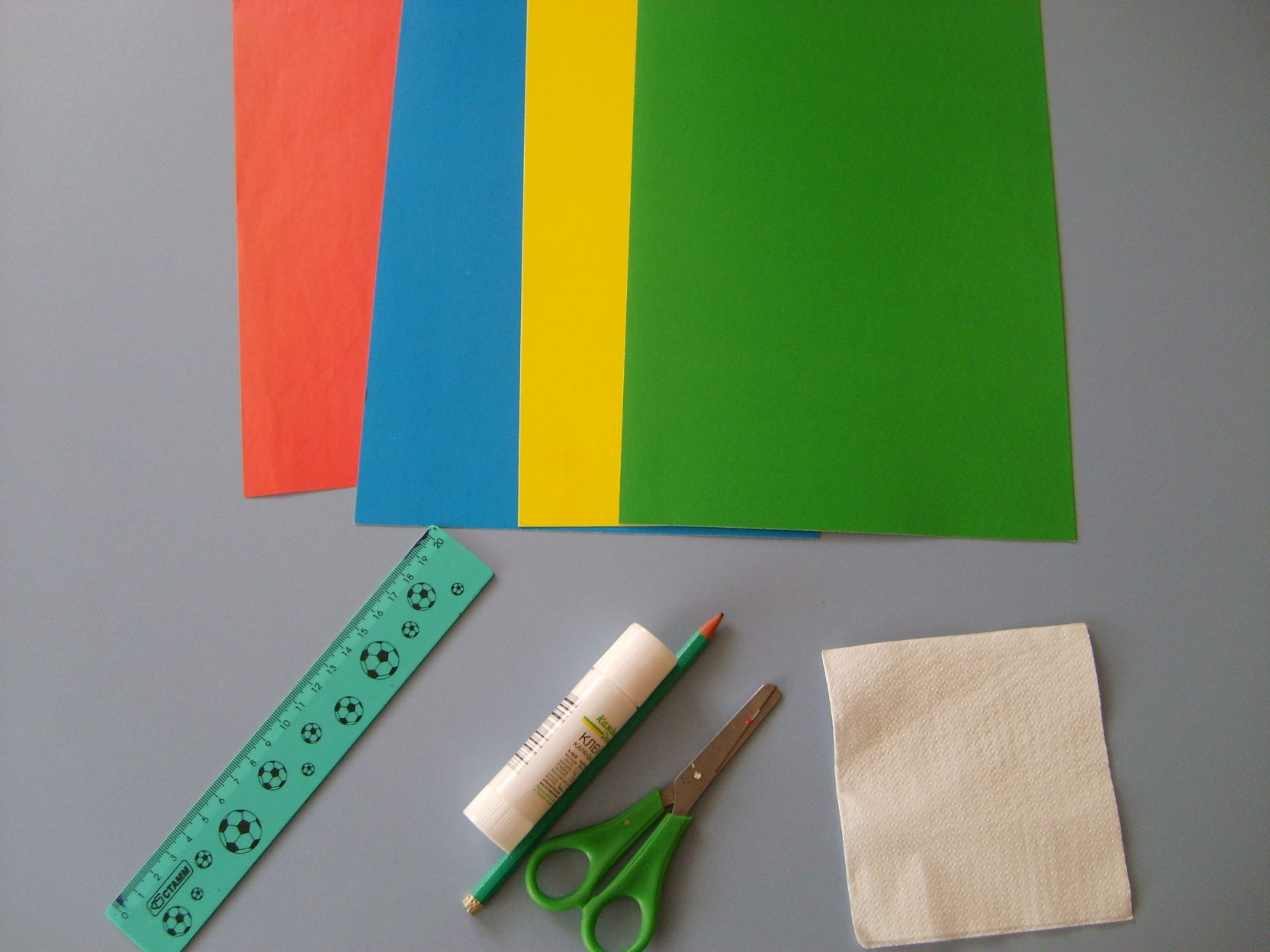 На  листе картона  рисуем  круг диаметром 13 см
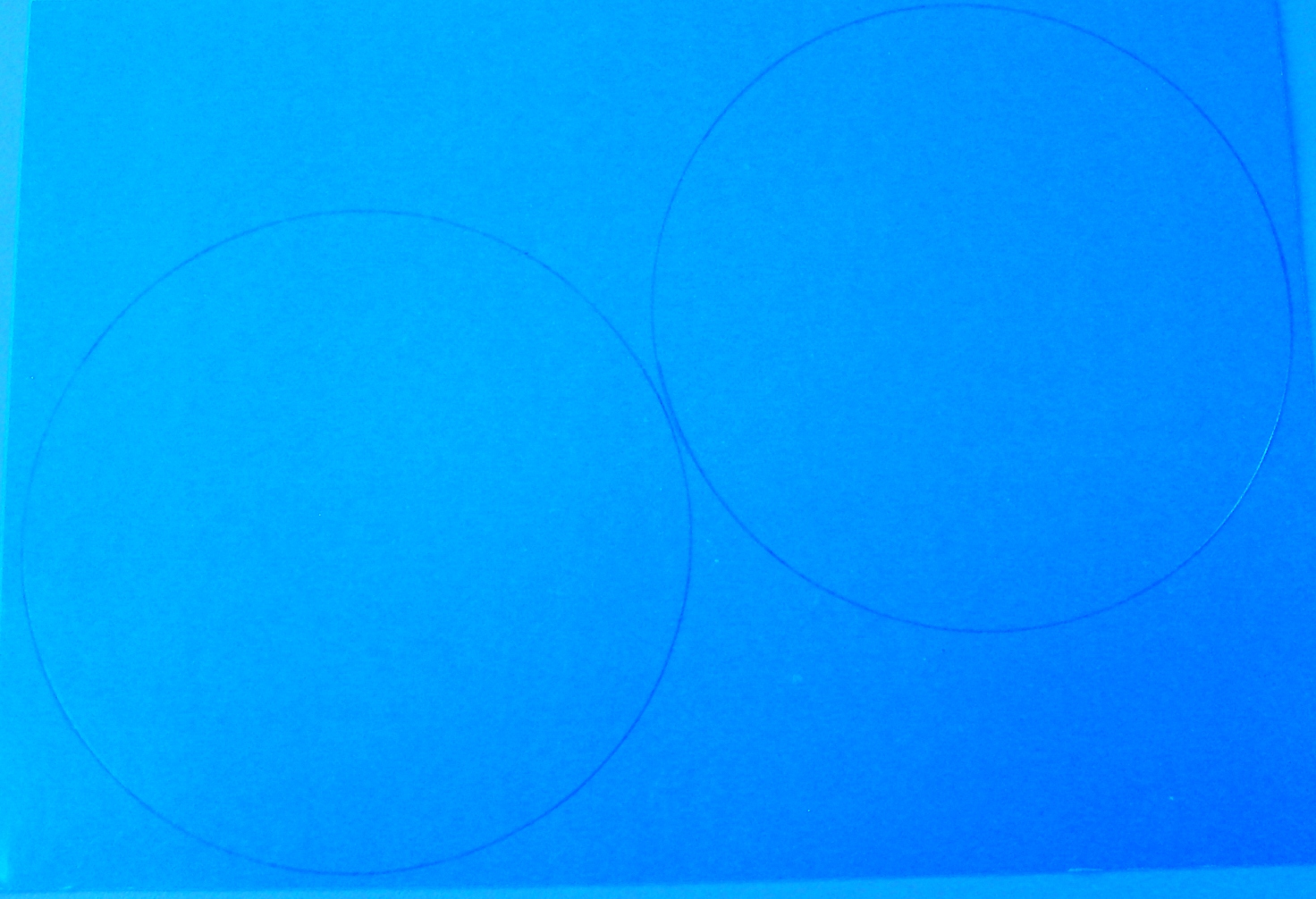 На зеленом картоне рисуем листья
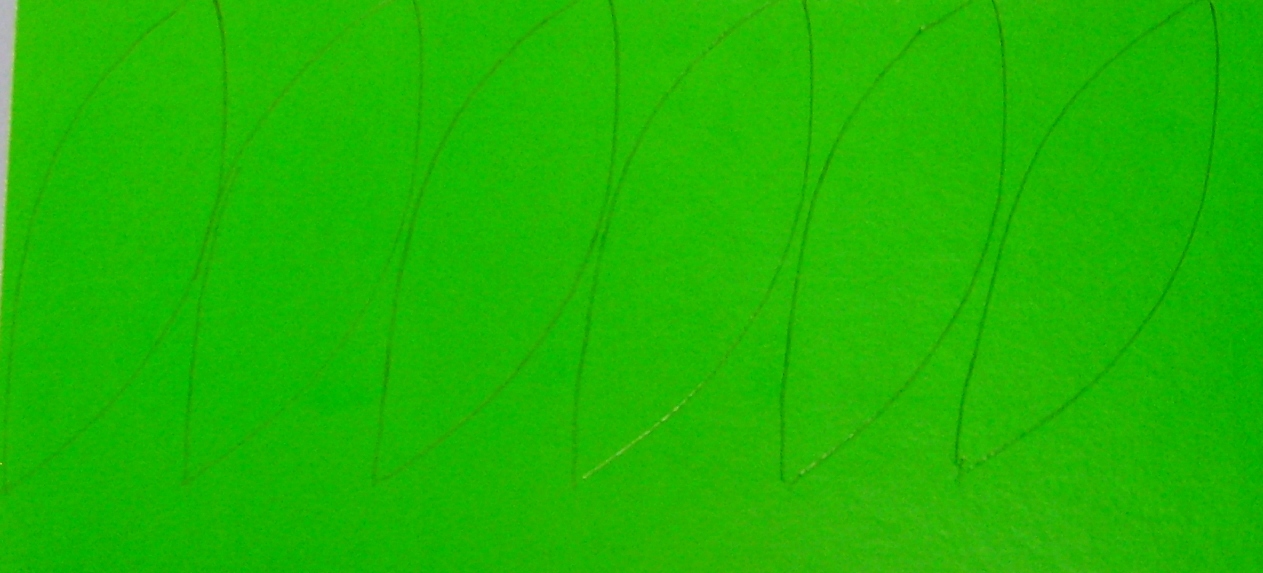 На бумаге желтого цвета рисуем круги диаметром 2 см
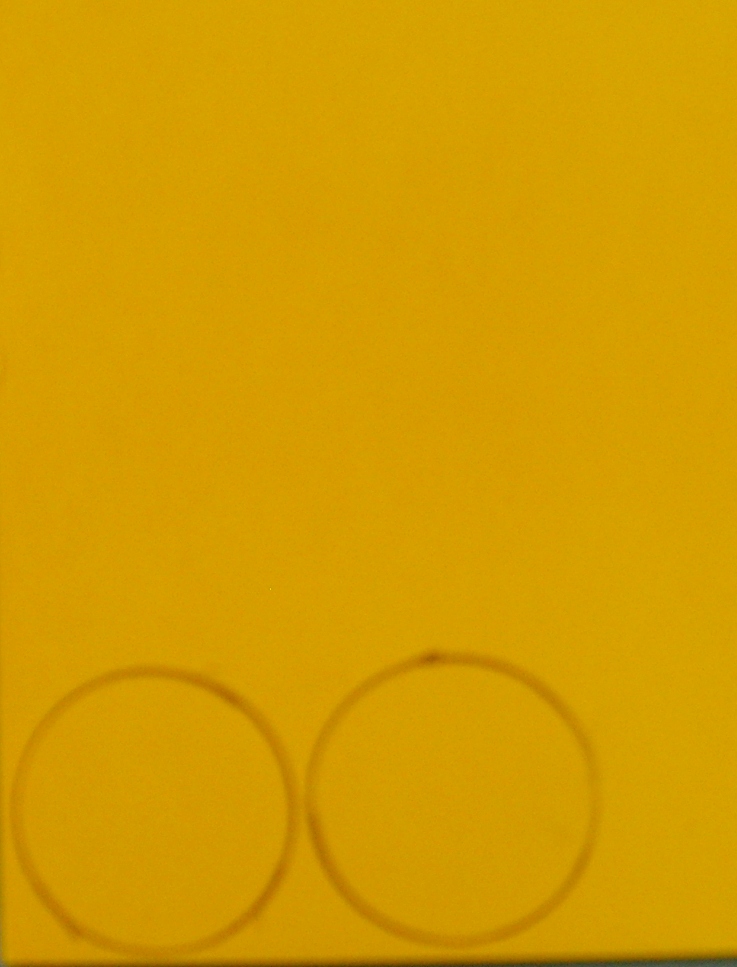 На бумаге красного цвета рисуем квадраты 5*5 см
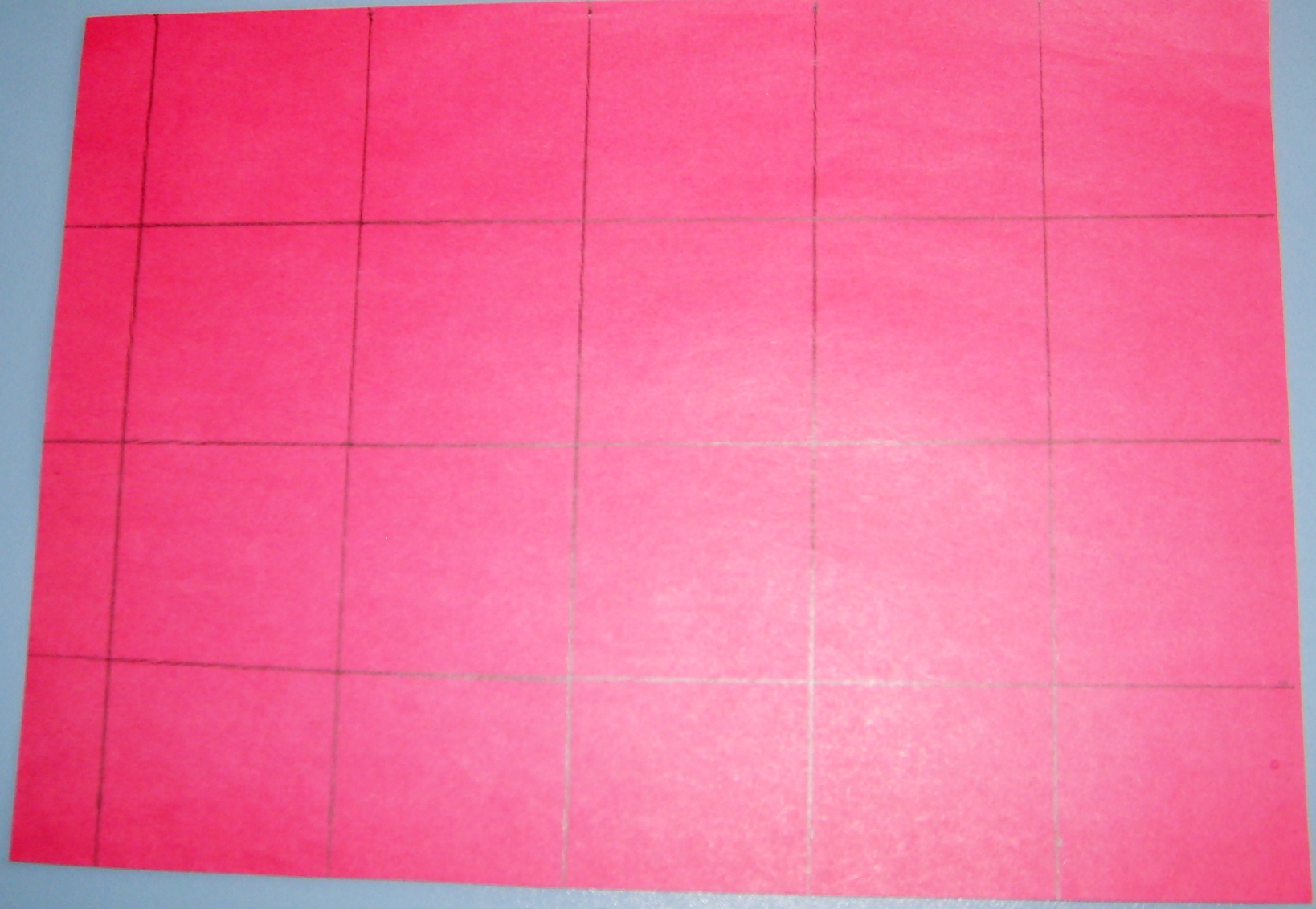 Все вырезаем и получаем следующие заготовки для будущего цветка
( квадраты цветной бумаги склеиваем в кулёчек
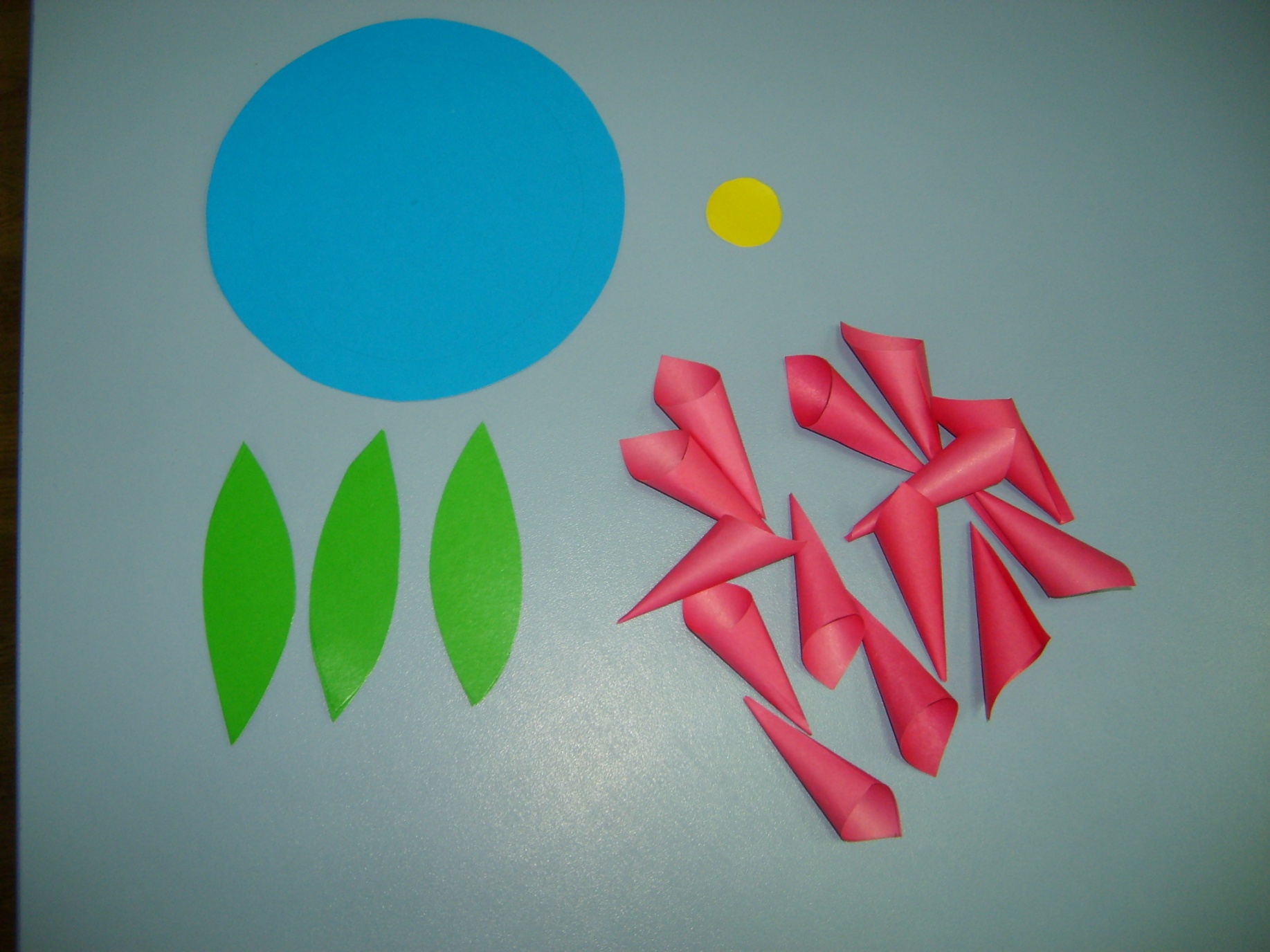 Начинаем сборку цветка с листьев, располагая их
как на фото
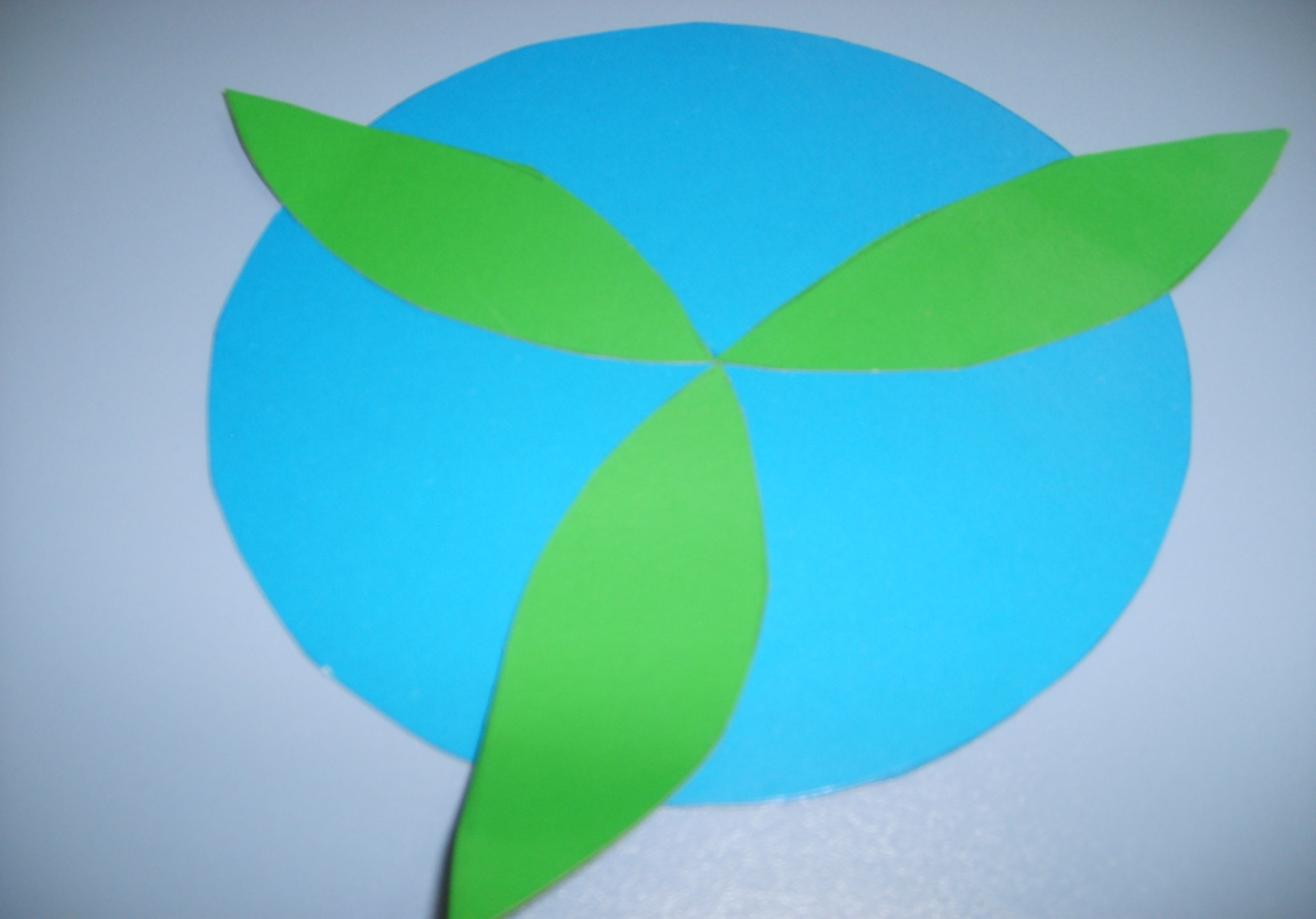 Затем приклеиваем кулёчки по кругу швом вниз
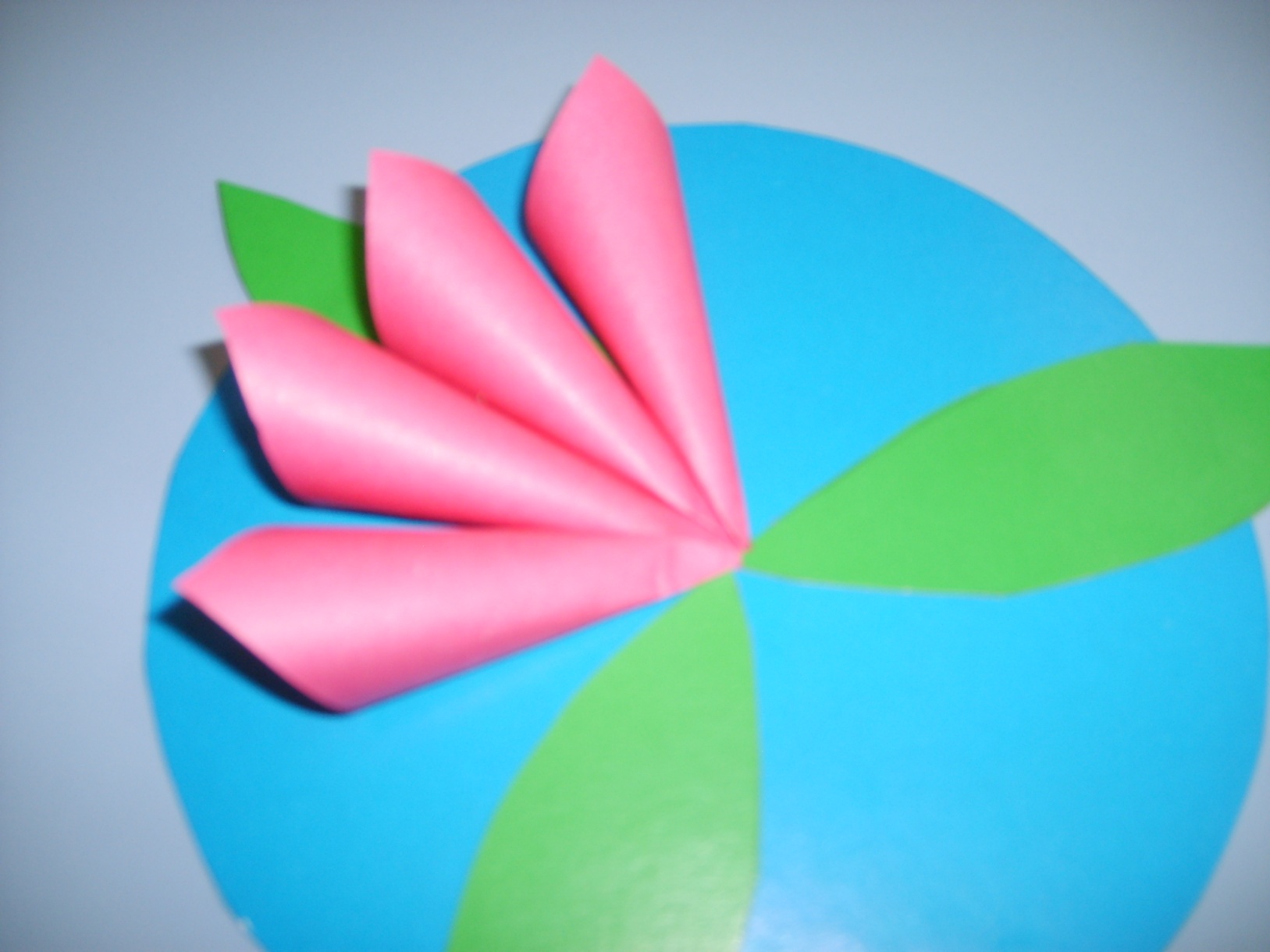 Получаем почти готовый цветок
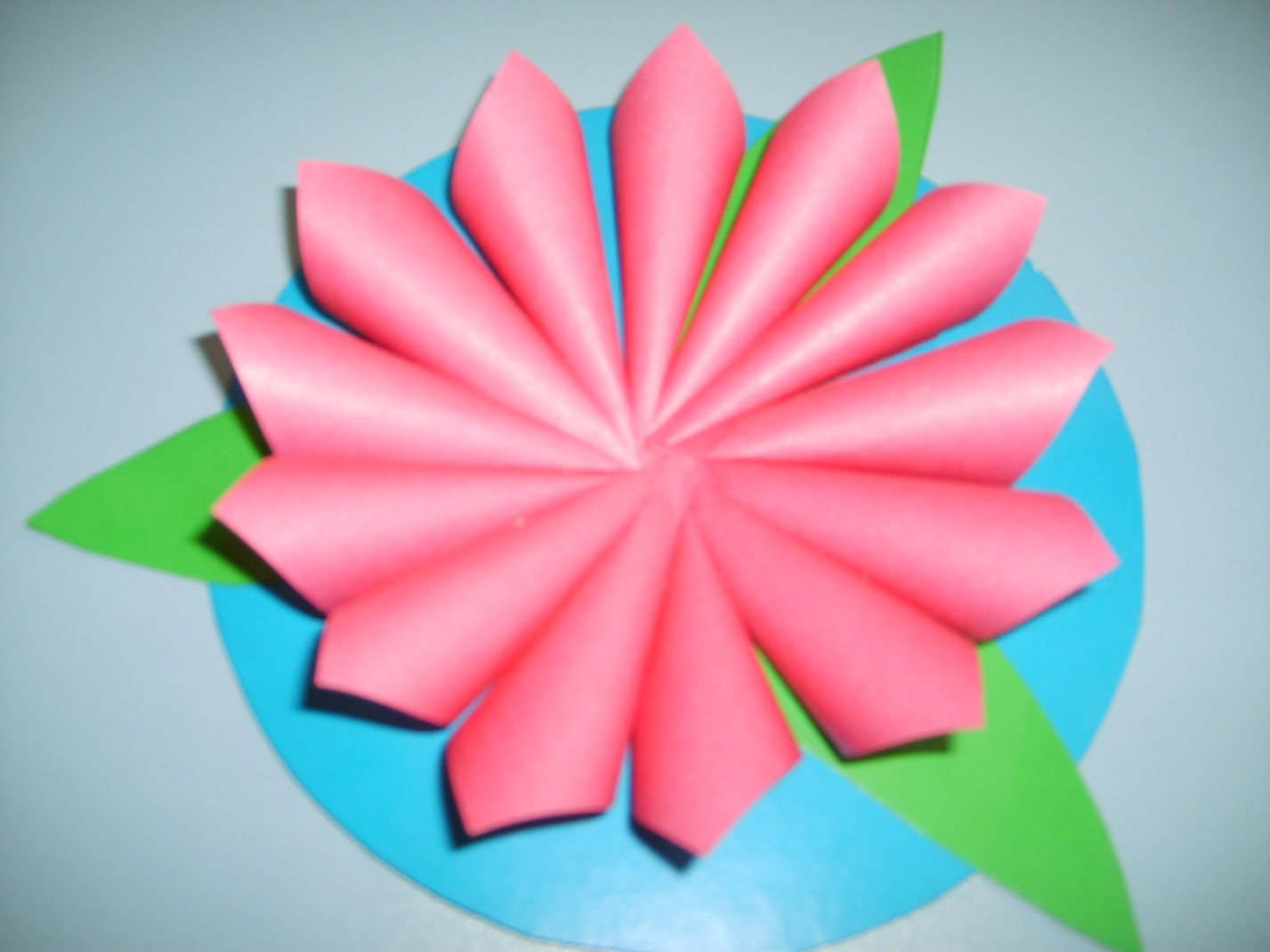 Приклеиваем желтый кружок и у нас готов цветок
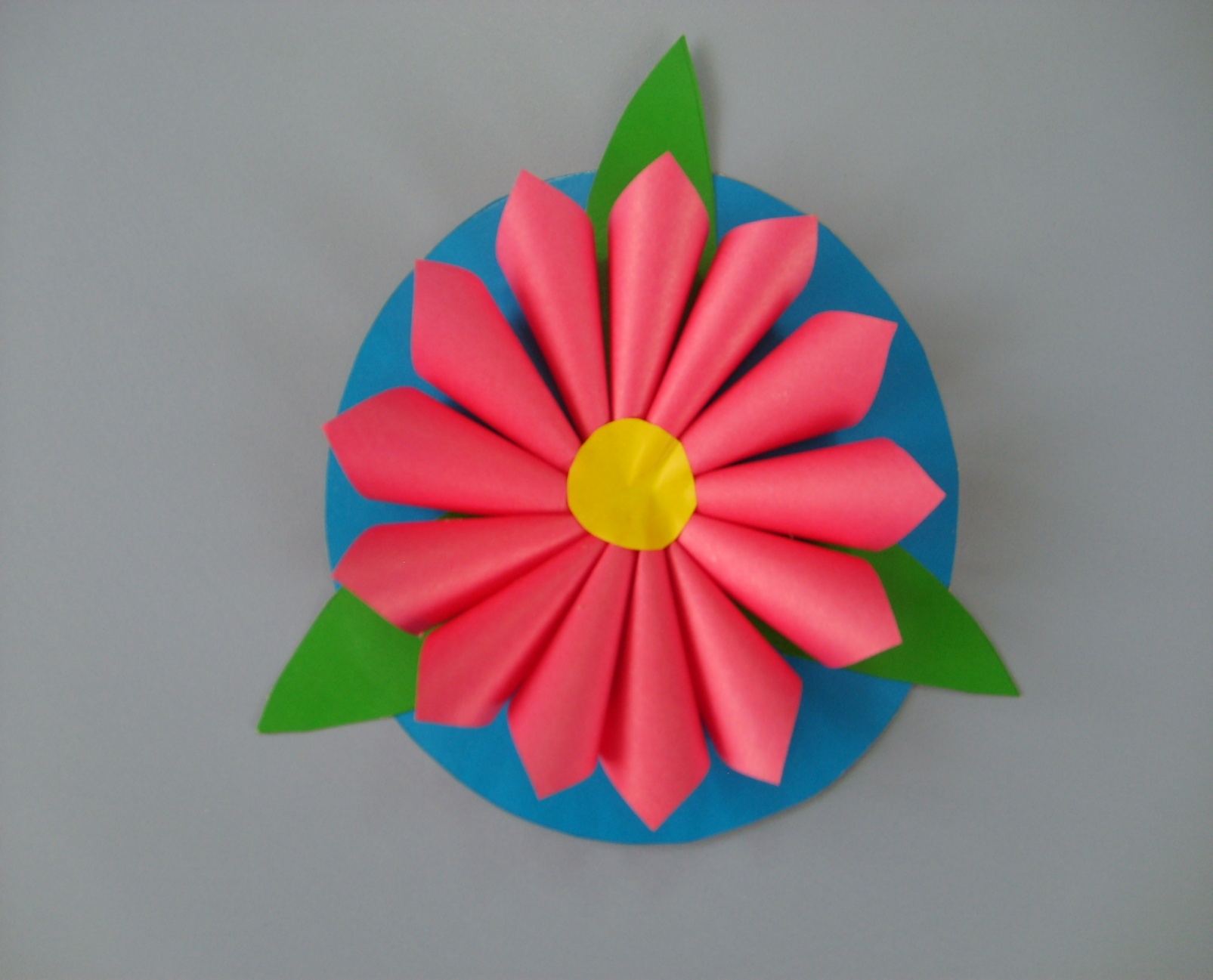 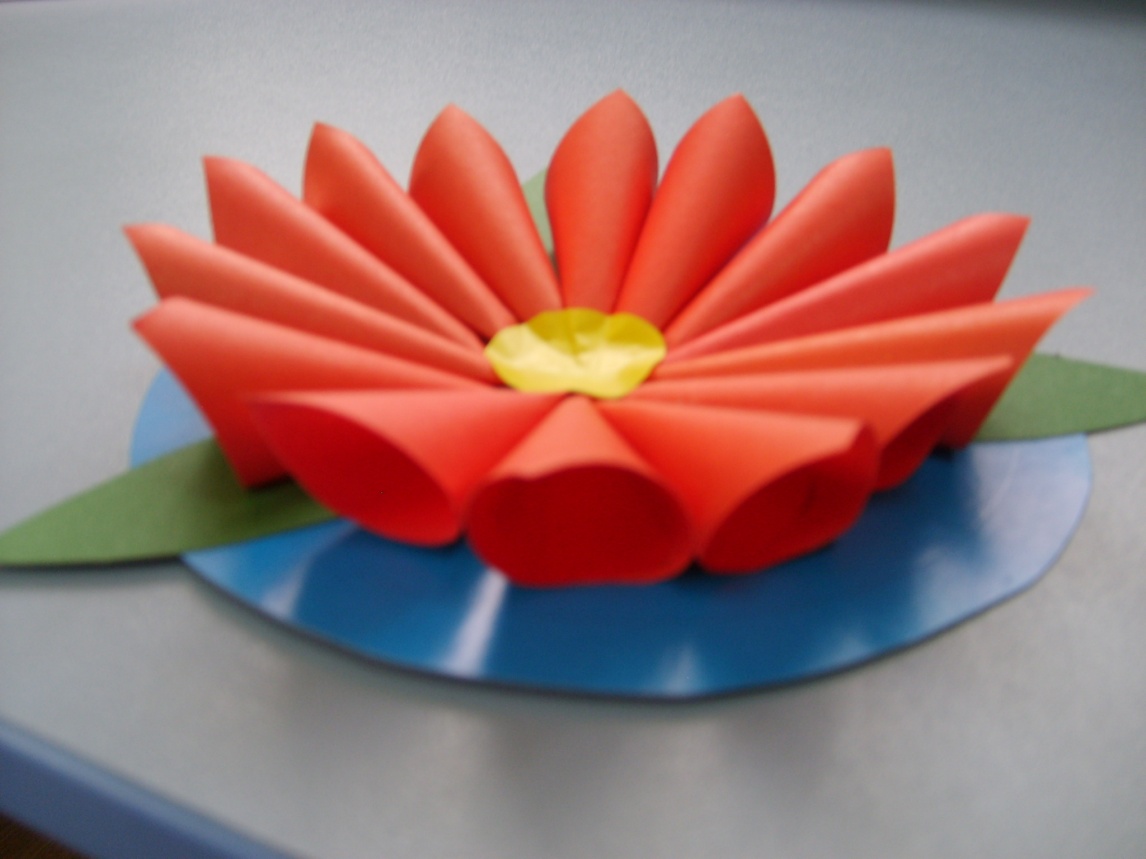 Спасибо за внимание!